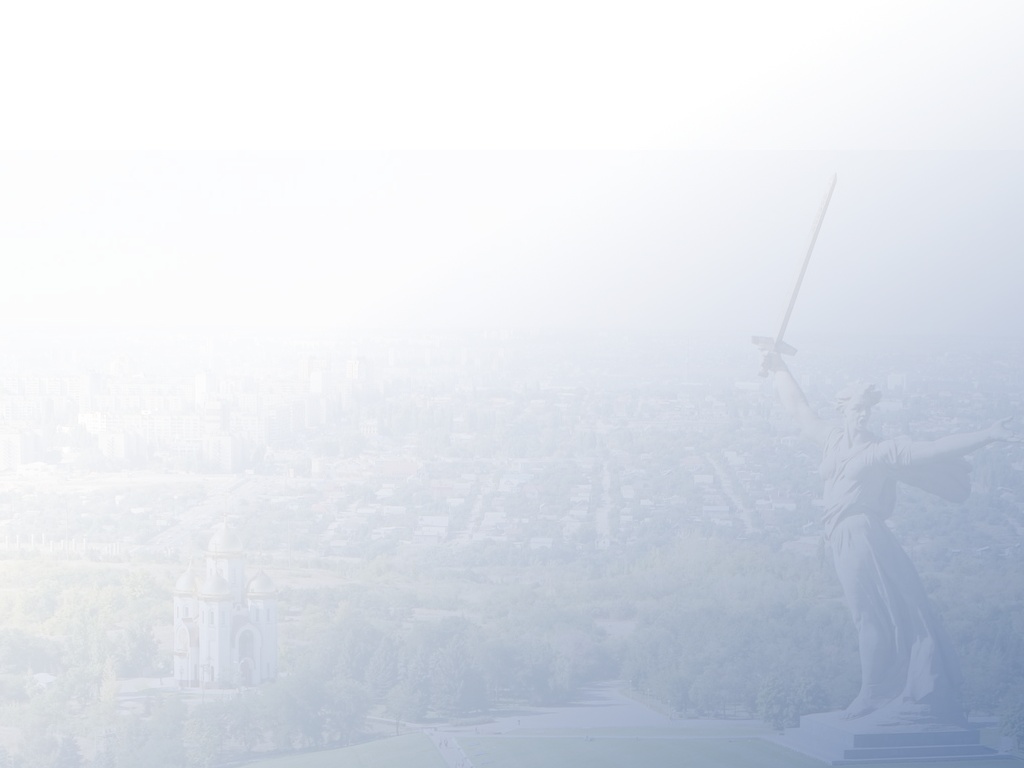 КОМИТЕТ ЖКХ И ТЭК ВОЛГОГРАДСКОЙ ОБЛАСТИ
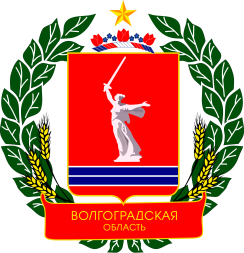 О ХОДЕ ИСПОЛНЕНИЯ РЕГИОНАЛЬНОЙ ПРОГРАММЫ "КАПИТАЛЬНЫЙ РЕМОНТ ОБЩЕГО ИМУЩЕСТВА В МНОГОКВАРТИРНЫХ ДОМАХ, РАСПОЛОЖЕННЫХ НА ТЕРРИТОРИИ ВОЛГОГРАДСКОЙ ОБЛАСТИ"
Докладчик: Николаев Олег Дмитриевич председатель комитета ЖКХ и ТЭК Волгоградской области
КАПИТАЛЬНЫЙ РЕМОНТ 2018-2019 гг.
ПРОГНОЗ 2018-2019 гг.
МКД

Лифты
716
485
259 работы завершены;
393 завершение до конца 2018 г.;
63 перенесены на 2019-2032 гг.;
1 в стадии проектирования
260 работы завершены;
207 завершение до конца 2018 г.;
10 завершение в 2019 г.;
8 проводится доп. обследование
282
228 утверждены сроки, стоимость; 
20 на спец.счете
273 утверждены сроки, перечни, стоимость;
9 на спец.счете рег.оператора
248
2018 г.
2019 г.
РАБОТА С НЕДОБРОСОВЕСТНЫМИ ПОДРЯДЧИКАМИ В 2018 г.
3 организации внесены в реестр недобросовестных подрядчиков
325 претензий к подрядным организациям, 204,7 млн.руб.
89 исковых заявлений, из них:
62 удовлетворены;
3 возвращены судом; 
6 вынесено определение о прекращении судебного производства (добровольное исполнение/заключение мирового соглашения)
3 отказано в удовлетворении требований;
15 находятся в судебном производстве;
2
УСТАНОВЛЕНИЕ МИНИМАЛЬНОГО РАЗМЕРА ВЗНОСА НА КАПИТАЛЬНЫЙ РЕМОНТ
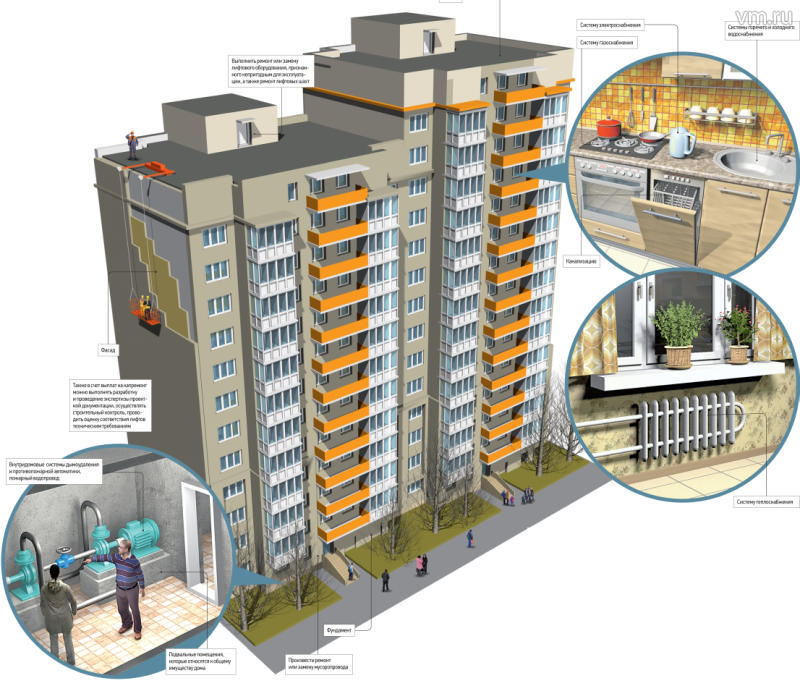 УРОВЕНЬ ВЗНОСОВ НА КАПИТАЛЬНЫЙ РЕМОНТ
89,3%
84,9%
на 01.11.2018
на 01.11.2017
3
ОПЛАТА ВЗНОСОВ НА КАПИТАЛЬНЫЙ РЕМОНТ
МО С ВЫСОКИМ УРОВНЕМ ВЗНОСОВ НА КАПИТАЛЬНЫЙ РЕМОНТ
(собственники помещений)
(за муниципальные помещения)
МО С НИЗКИМ УРОВНЕМ ВЗНОСОВ НА КАПИТАЛЬНЫЙ РЕМОНТ
(собственники помещений)
(за муниципальные помещения)
4
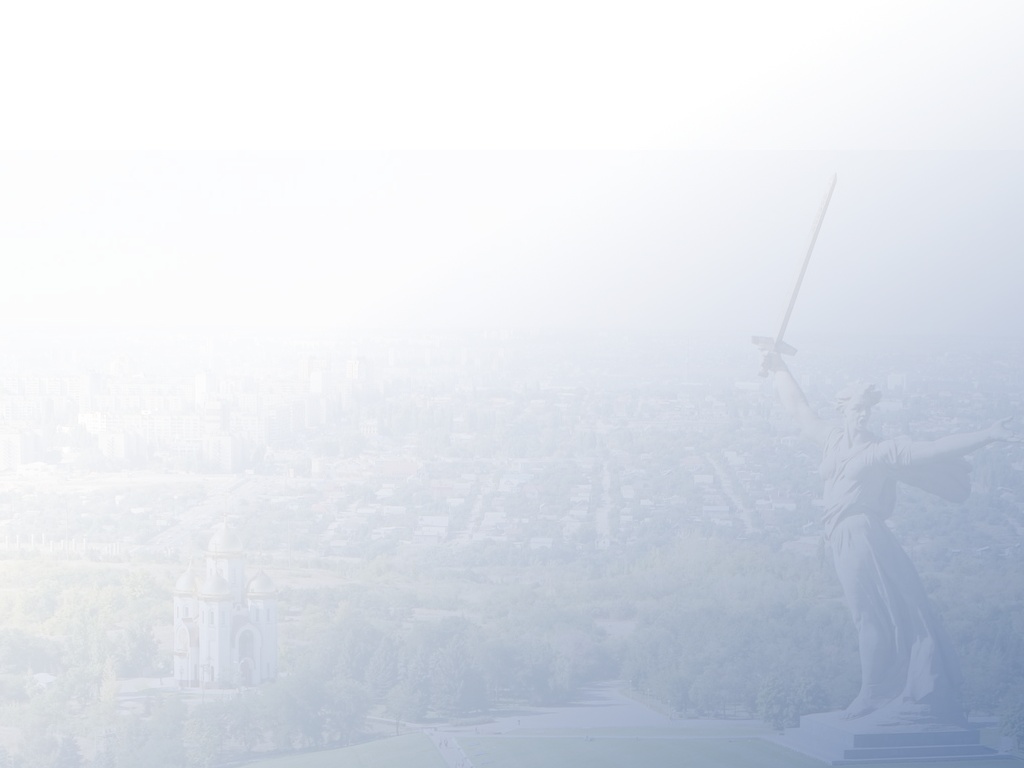 КОМИТЕТ ЖКХ И ТЭК ВОЛГОГРАДСКОЙ ОБЛАСТИ
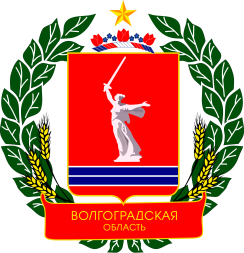 РЕАЛИЗАЦИЯ МЕРОПРИЯТИЙ ГОСУДАРСТВЕННОЙ ПРОГРАММЫ ВОЛГОГРАДСКОЙ ОБЛАСТИ
"ФОРМИРОВАНИЕ СОВРЕМЕННОЙ ГОРОДСКОЙ СРЕДЫ ВОЛГОГРАДСКОЙ ОБЛАСТИ" в 2018 г. И ПЕРСПЕКТИВЫ на 2019-2022 гг.
Докладчик: Николаев Олег Дмитриевич председатель комитета ЖКХ и ТЭК Волгоградской области
УДОБНАЯ И ИНТЕРЕСНАЯ ГОРОДСКАЯ СРЕДА 2018-2019 гг.
ОЖИДАЕМЫЙ РЕЗУЛЬТАТ  2018 г.
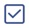 Программа "Формирование современной городской среды в Волгоградской области"
1,0 млрд.рублей
РЕЙТИНГОВОЕ ГОЛОСОВАНИЕ
ПРИНЯЛИ УЧАСТИЕ                     280 тыс. человек
  В ПЛАН 2018 г. ВКЛЮЧЕНЫ       26 проектов общественных территорий
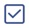 РЕЗУЛЬТАТ 2018 г.
БЛАГОУСТРОЙСТВО	
142 общественных и 25 дворовых территорий в 124 МО

В настоящее время работы выполнены на 83% 
Завершены 66 общественных и 6 дворовых территорий
ПЕРСПЕКТИВА 2019 г.
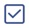 791,1 млн.руб. федеральных средств;
420,7 млн.руб. областных средств, в т.ч. 330,0 млн.руб. на благоустройство общественных территорий в сельских поселениях (победители областного конкурса проектов благоустройства территорий поселений)
6
РЕГИОНАЛЬНЫЙ ЦЕНТР КОМПЕТЕНЦИЙ
База для создания регионального центра компетенций - ГБУ ВО "ВОАПБ"
УЧАСТНИКИ сессии дизайн-мышления: 
представители центра компетенций Минстроя России;
комитет архитектуры и градостроительства Волгоградской области
специалисты МО, ответственные за реализацию приоритетного проекта "Формирование комфортной городской среды";
преподаватели и студенты профильного вуза
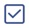 ЗАДАЧИ ЦЕНТРА КОМПЕТЕНЦИЙ – содействие МО в реализации Приоритетного проекта "Формирование комфортной городской среды"
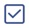 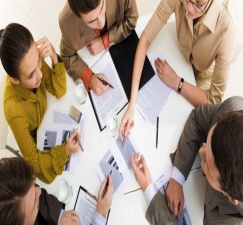 методическое сопровождение в подготовке технического задания на разработку дизайн-проектов общественных пространств
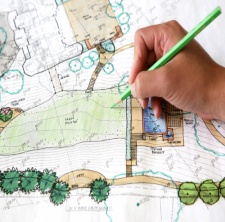 предварительное рассмотрение и оценка дизайн-проектов общественных и дворовых территорий
7
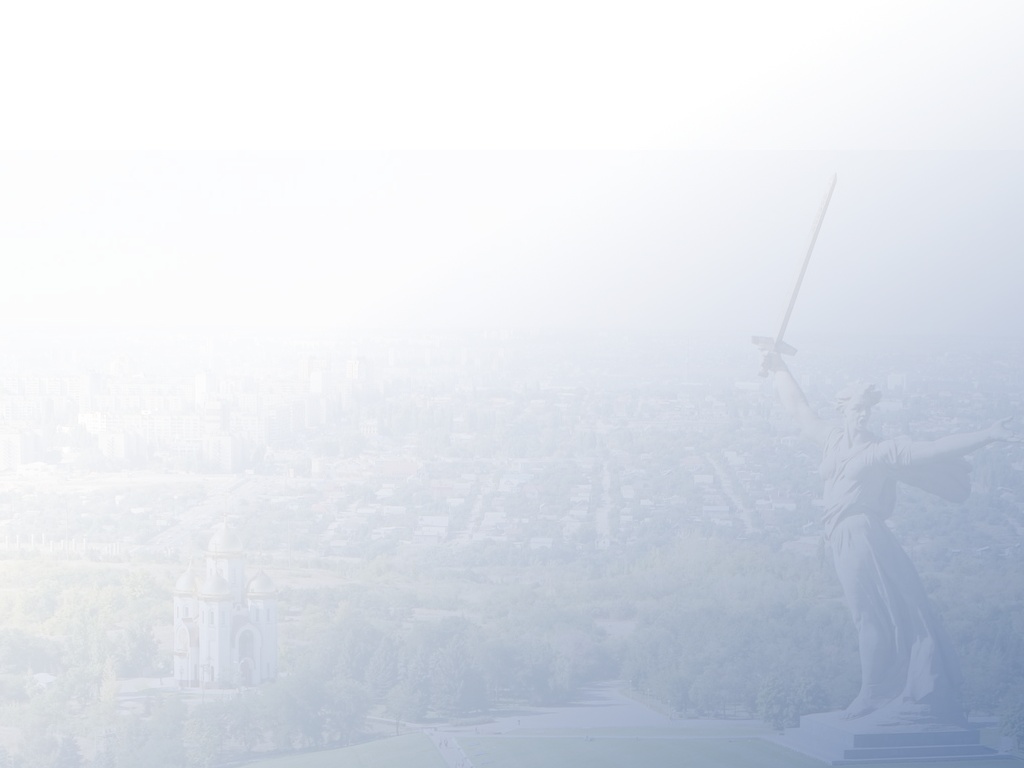 КОМИТЕТ ЖКХ И ТЭК ВОЛГОГРАДСКОЙ ОБЛАСТИ
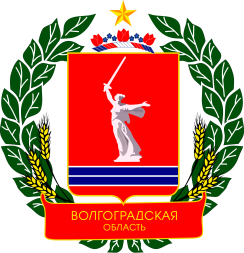 МОДЕРНИЗАЦИЯ КОММУНАЛЬНОЙ ИНФРАСТРУКТУРЫ, В ТОМ ЧИСЛЕ С ГОСУДАРСТВЕННОЙ ПОДДЕРЖКОЙ
Докладчик: Николаев Олег Дмитриевич председатель комитета ЖКХ и ТЭК Волгоградской области
ИСТОЧНИКИ И МЕХАНИЗМЫ  МОДЕРНИЗАЦИИ КОММУНАЛЬНОЙ ИНФРАСТРУКТУРЫ
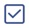 Средства гос. поддержки
подпрограмма "Чистая вода" государственной программы Волгоградской области "Обеспечение доступным и комфортным жильем и коммунальными услугами жителей Волгоградской области" (утв. Постановлением Администрации Волгоградской области от 08.02.2016 № 46-п)

подпрограмма "Энергосбережение и повышение энергетической эффективности в теплоснабжении, системах коммунальной инфраструктуры и жилищном комплексе Волгоградской области на период до 2020 года" государственной программы Волгоградской области "Энергосбережение и повышение энергетической эффективности в Волгоградской области" (утв. Постановлением Администрации Волгоградской области от 31.12.2014 № 136-п)
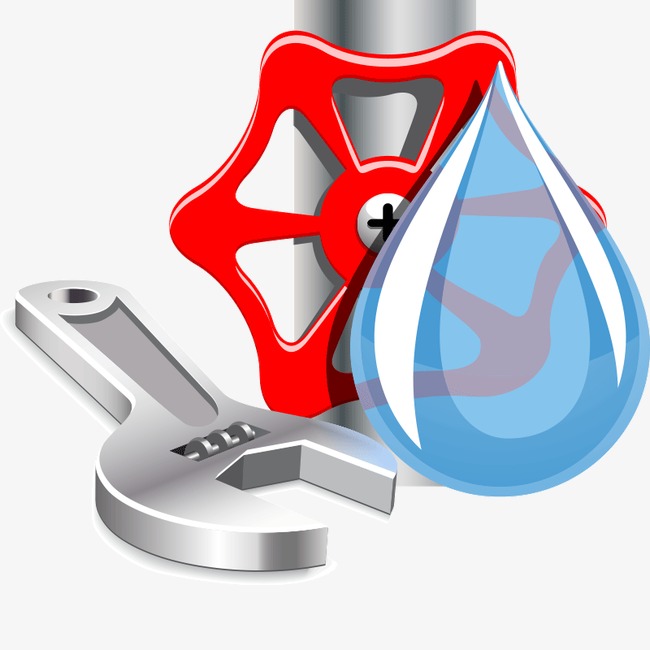 Частные инвестиции
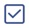 реализация концессионных соглашений
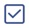 Заемные средства
механизм "регионального займа"
9
СФЕРА ВОДОСНАБЖЕНИЯ И ВОДООТВЕДЕНИЯ 2018 г.
ОЖИДАЕМЫЙ РЕЗУЛЬТАТ 2018 г.
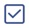 С привлечением гос.поддержки
131,3 млн.руб.
РЕАЛИЗАЦИЯ
6 мероприятий в 5 МО на строительство, реконструкцию и строительство объектов водоснабжения
РЕЗУЛЬТАТ
реконструкция 13,5 км сетей водоснабжения;
увеличение производительности очистных сооружений на 100 тыс.м3/сут;
улучшение качества водоснабжения для 450 тыс. жителей области
В НАСТОЯЩЕЕ ВРЕМЯ
1 объект введен в эксплуатацию;
 4 объекта - ведутся СМР (завершение до конца года);
 1 объект будет завершен в 2019 г.
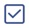 С привлечением частных инвестиций
ВЛОЖЕНО 494,0 млн.руб.
РЕЗУЛЬТАТ
Реконструкция/строительство:

 1 ВНС и 3 КНС;
 39,1 км магистральных, разводящих и квартальных сетей ВС и ВО
10
СФЕРА ВОДОСНАБЖЕНИЯ И ВОДООТВЕДЕНИЯ 2019 г.
ПЕРСПЕКТИВА 2019 г.
С привлечением гос.поддержки
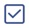 С софинасированием областного бюджета по подпрограмме "Чистая вода" 287,8 млн.руб.
Реализация федеральных проектов "Чистая вода" и  "Оздоровление Волги" национального проекта "Экология" (Указ Президента РФ № 204)
"ОЗДОРОВДЕНИЕ ВОЛГИ" - 6 проектов по строительству и реконструкции КОС и ВОС и 8 проектов по строительству 68 объектов очистки ливневых сточных вод
"ЧИСТАЯ ВОДА" - обеспечение питьевым водоснабжением жителей городских округов и городских поселений
934,8 млн.руб. федеральные средства
12,5 млрд.руб.
С привлечением частных инвестиций
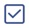 В 2019-2022 гг. планируется 592,7 млн.руб.
ОЖИДАЕМЫЙ РЕЗУЛЬТАТ
Строительство:
 сети канализации диаметром 300 мм, по ул. Антрацитная Советского района г. Волгограда;
 хлораторной на ВНС Олимпийская;
создание системы технического учета и распределения воды и стоков на базе SCADA
Реконструкция:
 10 ВНС, 17 КНС;
 магистральных водоводов и разводящих сетей водоснабжения, протяженностью  – 23,5 км., магистральных, разводящих, квартальных сетей канализации, протяженностью 1 км.; 
резервуаров чистой воды на ВОС Кировского района Волгограда; 
11 объектов электроснабжения на ВОС,  6 объектов электроснабжения на КНС;
11
СФЕРА ТЕЛОСНАБЖЕНИЯ 2018 - 2019 гг.
ОЖИДАЕМЫЙ РЕЗУЛЬТАТ 2018 г.
2,1 млрд.руб.
С привлечением частных инвестиций
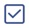 в г.Жирновске
модернизация 2 теплообменников в котельной по ул. Загородная, 4;
 замена 1,2 п.км. изоляции тепловых сетей в 2-х трубном исчислении.
МЕРОПРИТИЯ
в г.Волгограде 
строительство 4 БМК;
реконструкция 13 котельных и 27 ЦТП;
строительство 4,46 км новых тепловых сетей и 0,8 км сетей ГВС;
реконструкция 50,8 км тепловых сетей; 
восстановление циркуляционных трубопроводов ГВС по более чем 400 адресам;
 продолжение работы по внедрению автоматизированной системы учета и управления распределением тепловой энергии и горячей воды
ОЖИДАЕМЫЙ ЭФФЕКТ К 2019 г.
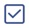 снижение аварийности сетей теплоснабжения с 0,76 до 0,74  ед./на 1 км сетей; 
потерь тепловой энергии в год с 843 до 779 тыс. Гкал;
увеличение доли централизованных систем ГВС с циркуляционными трубопроводами с 58 до 75 %
ПЕРСПЕКТИВА 2019 г.
С привлечением гос.поддержки (областной бюджет)
С привлечением частных инвестиций
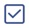 2,2 млрд.руб.
в г.Волгограде
реконструкция 37 котельных и 39 ЦТП; 
строительство 3,4 км новых тепловых сетей и 0,3 км сетей ГВС;
 реконструкция 42,3 км тепловых сетей;
12,9 млн.руб.
в Суровикинском районе
строительство 2 котельных СОШ х. Верхнесолоновский и х. Сысоевский
12
МЕХАНИЗМ "РЕГИОНАЛЬНОГО ЗАЙМА"
НОРМАТИВНО-ПРАВОВАЯ БАЗА
Порядок предоставления средств на возвратных условиях на модернизацию и энергосбережение коммунальной инфраструктуры приказ комитета ЖКХ и ТЭК Волгоградской области от 04.04.2017 № 104-ОД
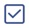 ХАРАКТЕРИСТИКА ЗАЙМА
срок предоставления
 максимальный срок предоставления, если займ направлен на перевод потребителей на индивидуальное, поквартирное и (или) автономное отопление с выводом из эксплуатации котельной и (или) тепловых сетей, а также если РСО осуществляет деятельность на территории больше половины с/п.
  отсрочка платежа по выплате основного долга
  годовая ставка
  максимальная сумма
36 месяцев
60 месяцев


12 первых месяцев
3% годовых
20 млн.руб.
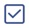 модернизация  коммунальной инфраструктуры
НАПРАВЛЕНИЯ ИСПОЛЬЗОВАНИЯ ЗАЙМА
энергосбережение
в т.ч. перевод потребителей на индивидуальное, поквартирное и (или) автономное отопление с выводом из эксплуатации котельной и (или) тепловых сетей
подготовка проектной и (или) сметной документации
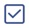 УЧАСТНИКИ
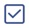 НО "Волгоградский областной фонд жилья и ипотеки"  
предоставляет заем:
 - в вексельной форме для муниципальных предприятий;
 - заключает договор целевого займа с ООО / АО
межведомственная 
комиссия
отбор проектов модернизации и энергосбережения коммунальной инфраструктуры
получатель  займа - РСО 
деятельность на муниципальном имуществе на территории поселений, муниципальных районов и городских округов, в состав которых входят сельские населенные пункты
Ожидаемый  экономический эффект     41,7 млн. рублей в год
ОБЩИЕ 
ПОКАЗАТЕЛИ
18 РСО из них 3 РСО привлекли заем дважды
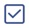 149,75 млн.рублей,из них 14,9 млн.рублей за счет возврата ранее выданного займа
13
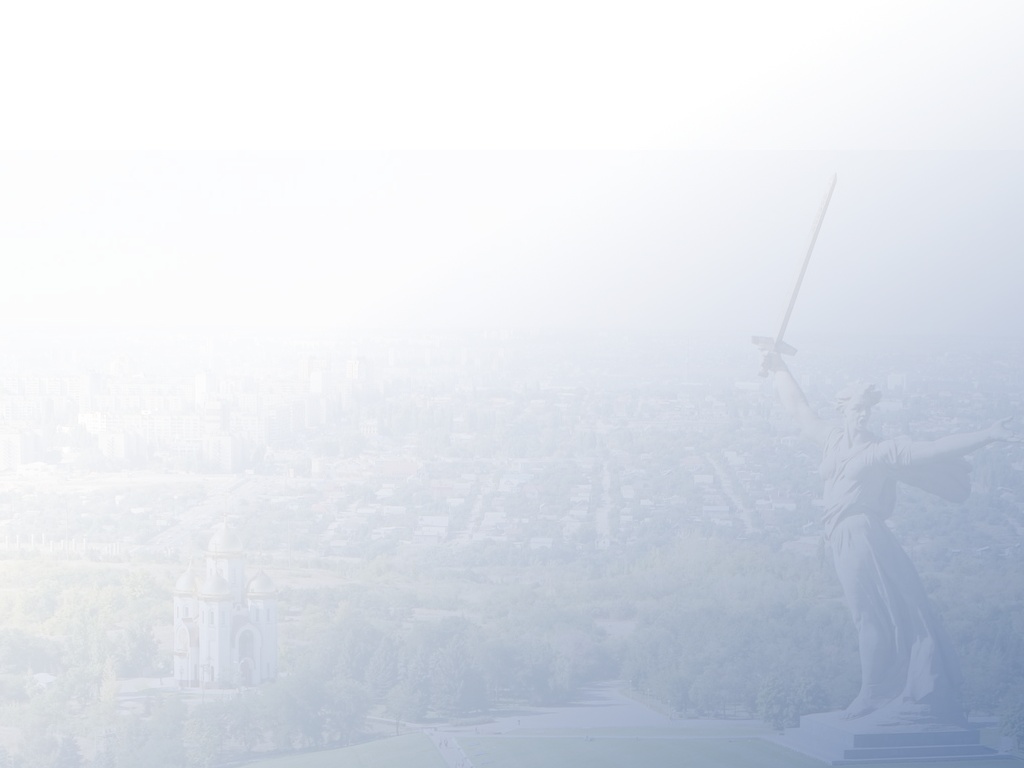 КОМИТЕТ ЖКХ И ТЭК ВОЛГОГРАДСКОЙ ОБЛАСТИ
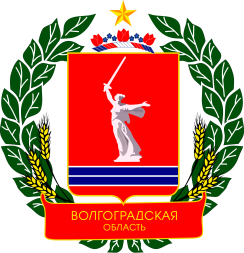 СПАСИБО ЗА ВНИМАНИЕ!